Технология проектной деятельности как средство повышения качества обучения  географии
Скажи мне — и я забуду, покажи мне — и я запомню, дай мне сделать — и я пойму. 

Конфуций
Само изучение географии – творческий процесс.
Одной из главных задач развития творческих способностей учащихся на уроках географии является:

 обеспечение значительного повышения качества учебно-воспитательного процесса;
 воспитание интереса к знаниям;
 постоянное обращение учеников к раннее усвоенным знаниям;
 формирование навыков самостоятельной работы;
 систематический контроль за знаниями и продуманные формы по предупреждению и исправлению ошибок учащихся.
Проектная деятельность, используемая сегодня очень широко в образовательном процессе, помогает: 
 реализовать личностно ориентированный подход в обучении; 
 развивать творческие способности учащихся;  воспитывать положительные эмоции, толерантность в процессе сотрудничества
 учиться работать самостоятельно
 объективно оценивать качество своего продукта
Цели проектного обучения :
Повышение личной уверенности у каждого участника проектного обучения, его самореализации и рефлексии. 
через проживание  «ситуации успеха»; 
через осознание себя, своих возможностей, своего вклада, а также личностного роста.

Осознание значимости коллективной работы дляполучения результата, роли сотрудничества, совместной деятельности. 

Развивитие проектных и исследовательских умений: выявление и анализ проблемы, отбор информации, проведение наблюдения практических ситуаций, фиксирование и анализ результатов, построение и проверка гипотезы, умение обобщать, делать выводы.
Использование проектного обучения на уроках географии развивает у школьников такие умения, как: 
умение работать с увеличивающимся и постоянно обновляющимся информационным потоком в разных областях знаний;
  умение пользоваться различными способами интегрирования информации;
  умение задавать вопросы, самостоятельно формулировать гипотезу;
  умение решать проблемы; 
умение вырабатывать собственное мнение на основе осмысления различного опыта, идей и представлений; 
 умение выражать свои мысли (устно и письменно) ясно, уверенно и корректно по отношению к окружающим;
 умение аргументировать свою точку зрения и учитывать точки зрения других; 
 способность самостоятельно заниматься своим обучением;
способность брать на себя ответственность; 
 способность участвовать в совместном принятии решения;
способность выстраивать конструктивные взаимоотношения с другими людьми; 
 умение сотрудничать и работать в группе
Тема проекта «Туристические маршруты на территории России»
По типу: художественно-эстетический проект
По содержанию: комплексный
По уровню интеграции: межпредметный
По продолжительности выполнения: мини-проект
По количеству участников: индивидуальный
По способу преобладающей деятельности: творческий, практико-ориентированный
По использованию средств обучения:  классические,
   информационно-коммуникативные
По включенности в КТП: текущий
«Туристические маршруты на территории России»
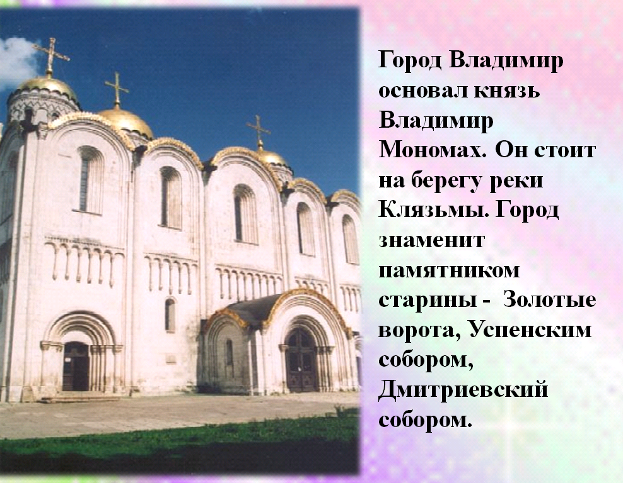 Золотое Кольцо России
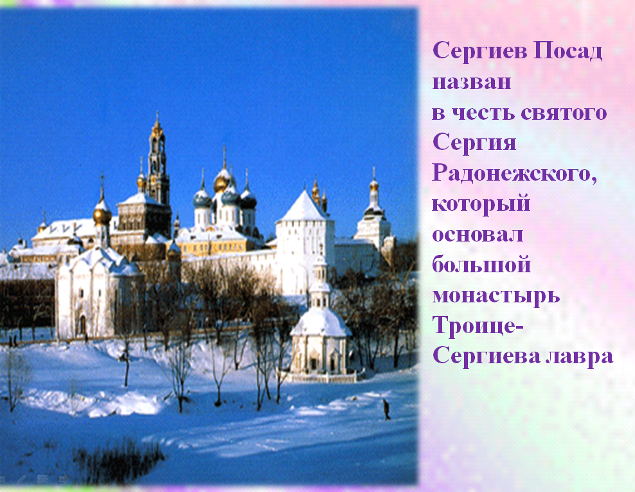 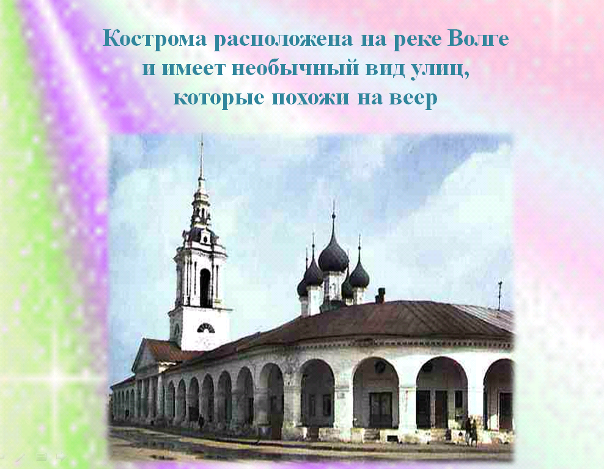 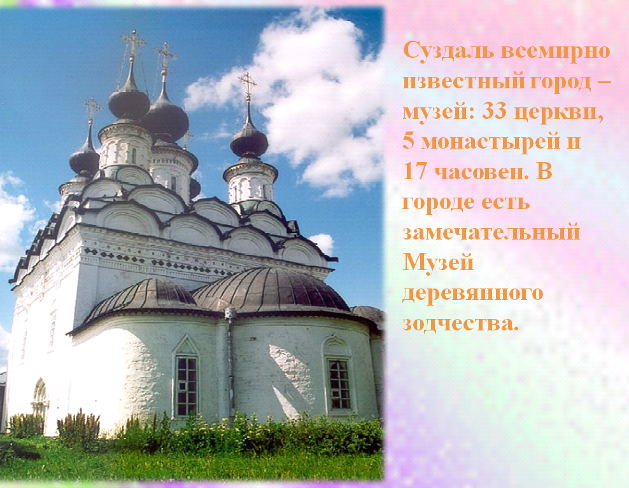 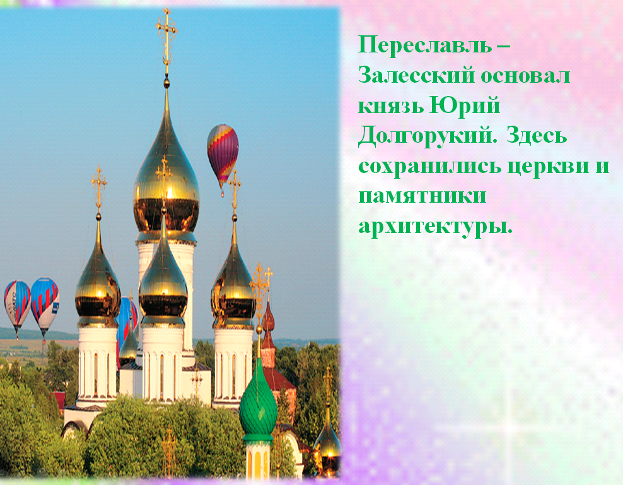 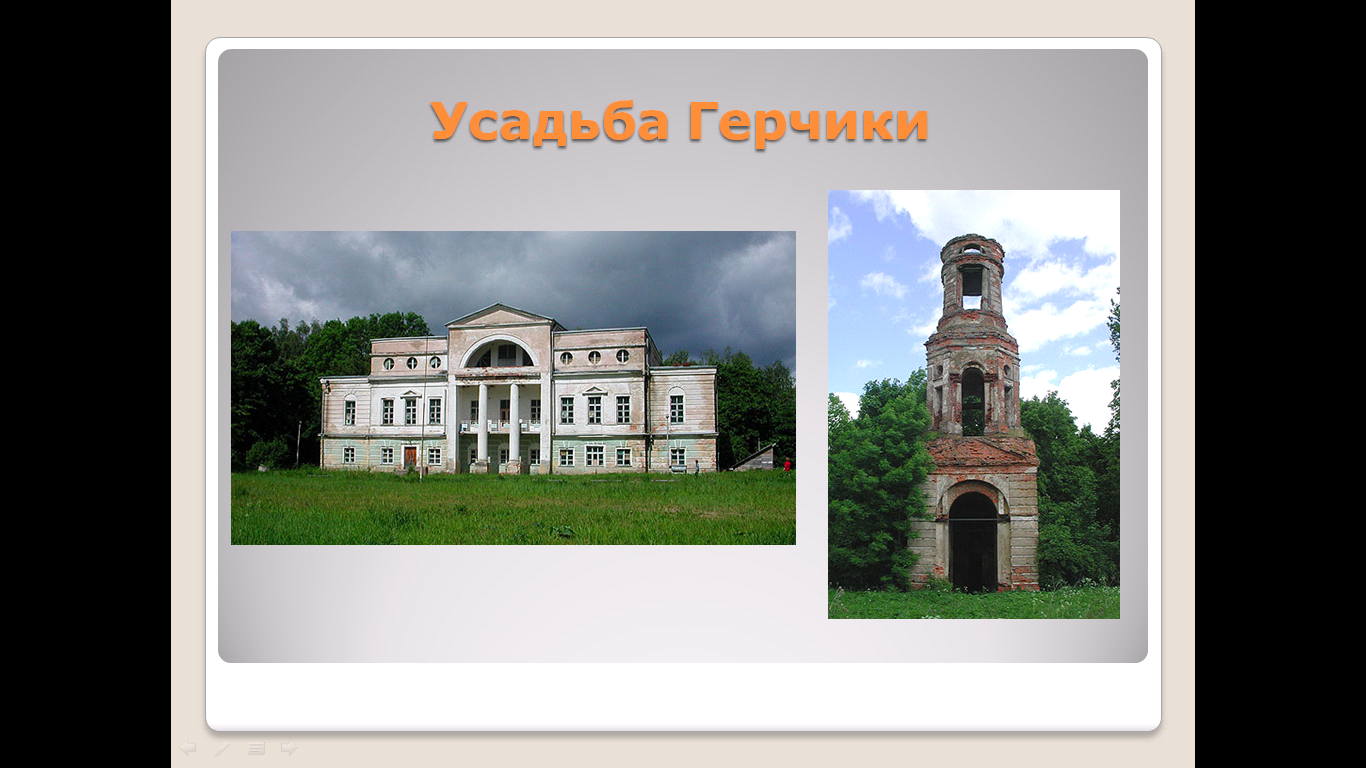 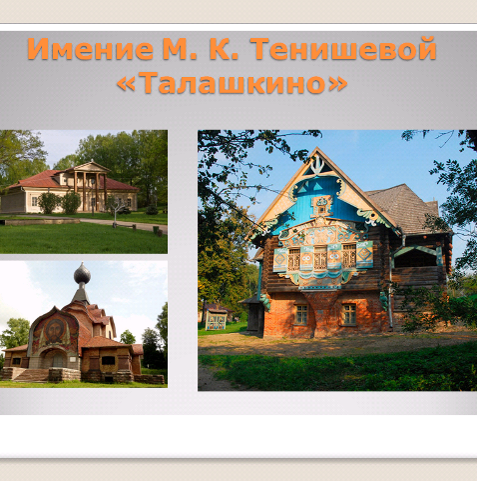 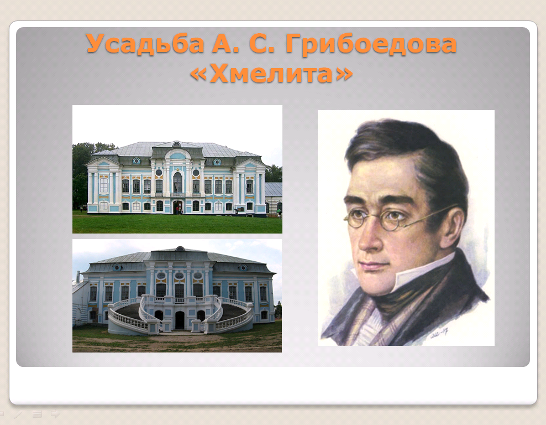 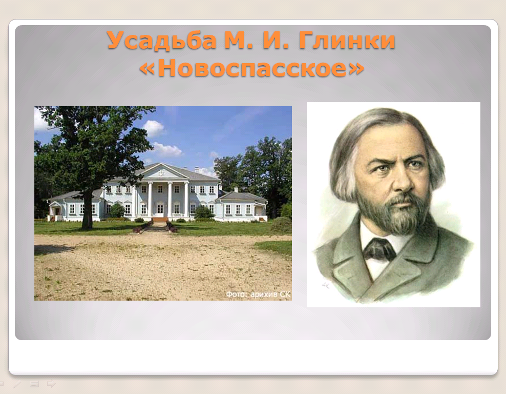 С помощью метода проектов возможно обучить:
выявлять и формулировать проблемы; 
проводить их анализ; 
находить пути их решения; 
работать с информацией: находить необходимый источник, применять полученную информацию для решения поставленных задач.
Овладевая культурой проектирования, ученик учится творчески мыслить, самостоятельно планировать свои действия, прогнозируя возможные варианты решения стоящих перед ним задач. 
 В проектной работе целью обучения становится, прежде всего, развитие у школьников учебно-познавательной активности, направленной на освоение нового опыта. 
Работая над проектом, школьники учатся проводить исследования, вынуждены систематически и четко излагать свои мысли, ориентироваться в большом числе текстовой, графической и цифровой информации, анализировать результаты и представлять новые идеи.